Trends in Airline & Aviation, Transportation, Travel & HospitalityLet‘s have a look into the future
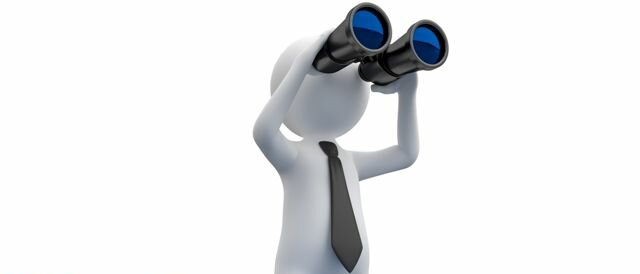 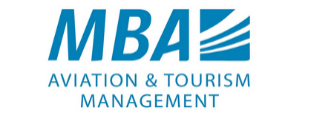 Fachbereich 3  Wirtschaft und Recht
Prof. Dr. Karl-Rudolf Rupprecht | September 2022 | Intro Winter Semester 2022/2023
Page 1
Prof. Dr. Karl-Rudolf Rupprecht | Intro 2022
September 2022
Recovery of air traffic allows us to discuss future trends
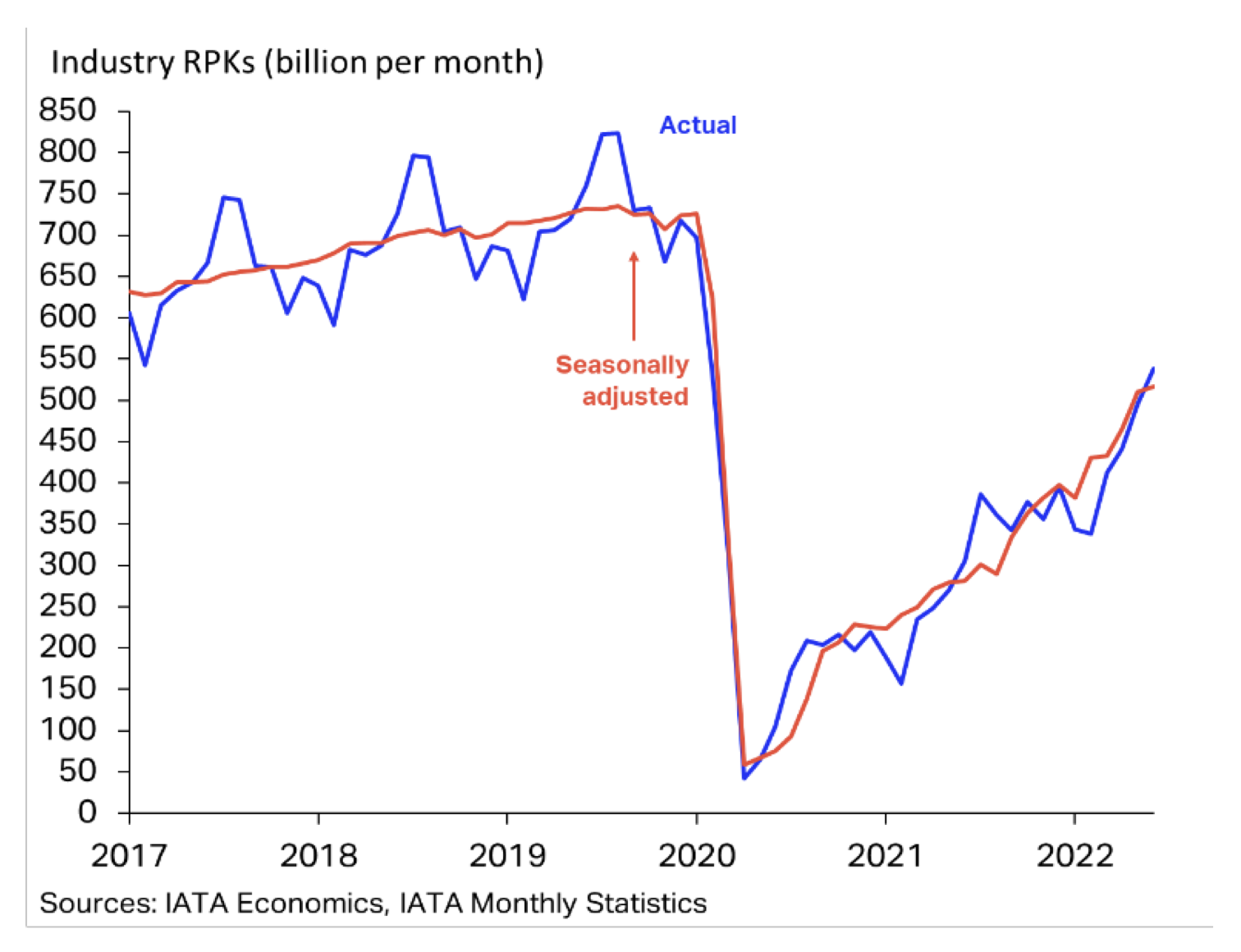 Industry-wide revenue passenger- kilometers (RPKs) have risen to 71% of 2019 levels 
Domestic and international passenger load factor above 80%
Re-opening of the Asia Pacific markets supports the recovery while inflation may dampen this trend
Source: IATA Economics, IATA Monthly Statistics June 2022
Prof. Dr. Karl-Rudolf Rupprecht | Intro 2022
September 2022
Page 2
Trends in three industries shape the future
Airline & Aviation
Seamless 
customer journey
Travel & Hospitality
Transportation
Prof. Dr. Karl-Rudolf Rupprecht | Intro 2022
September 2022
Seite  3
Trends in three industries shape the future
Sustainable
fuel
Autonomous aircraft
Supersonic 
passenger jets
Predictive maintenance
Airline & Aviation
Inclusive mobility
Electric 
air travel
Blending of business and leisure travel
MaaS
Seamless 
customer journey
IoT equipment
Travel & Hospitality
Transportation
Tech integration
Contactless travel
V2V communication
EaaS
Last-mile delivery
Solo travel
Prof. Dr. Karl-Rudolf Rupprecht | Intro 2022
September 2022
Seite  4
[Speaker Notes: MaaS: Mobility as a Service
IoT equipment: Internet of Things equipment
V2V communication: Vehicle to Vehicle communication
EaaS: Energy as a Service]
Airline & Aviation
+++ four examples +++
Prof. Dr. Karl-Rudolf Rupprecht | Intro 2022
September 2022
Seite  5
#1: Supersonic passenger jets cut flight times in half
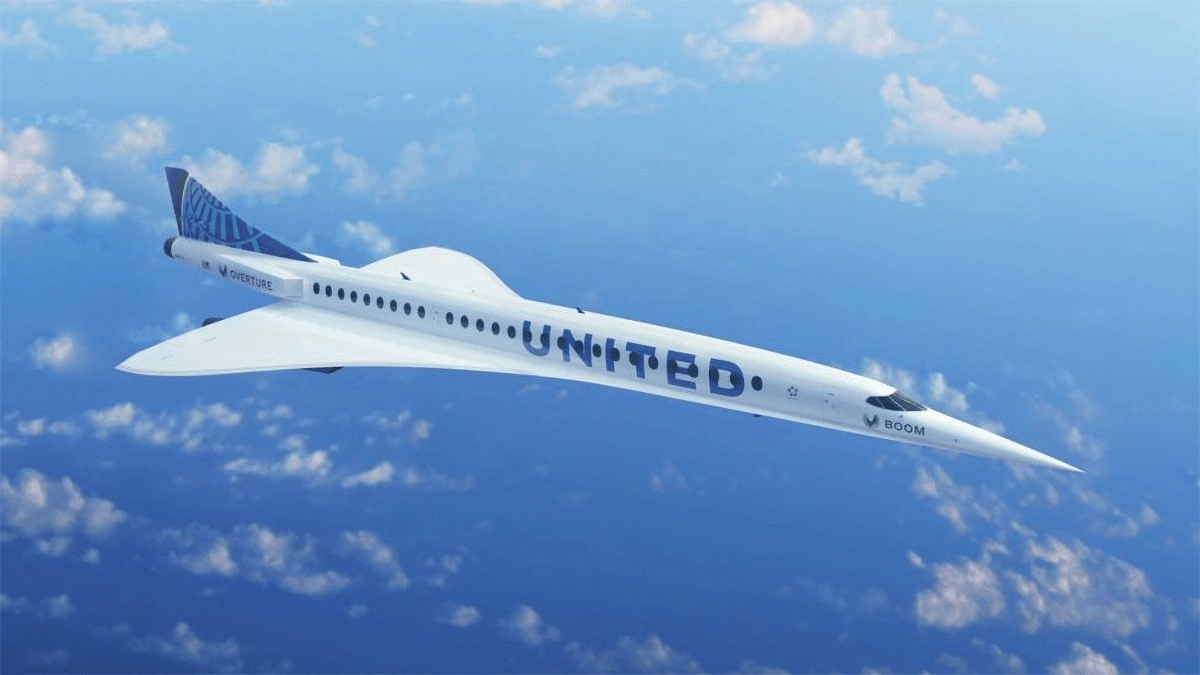 Boom Supersonic created world’s first developed supersonic jet in 2020
Initial implementation will be supersonic travel between coastal cities, followed by supersonic travel over land (currently still prohibited)
FAA and NASA are responsible for the aircraft certification
A rendering of a United branded Boom Overture
Prof. Dr. Karl-Rudolf Rupprecht | Intro 2022
September 2022
Seite  6
[Speaker Notes: Example: Four and a half hours flight time from Tokyo to Seattle]
#2: Long haul aircrafts equipped with bunk beds
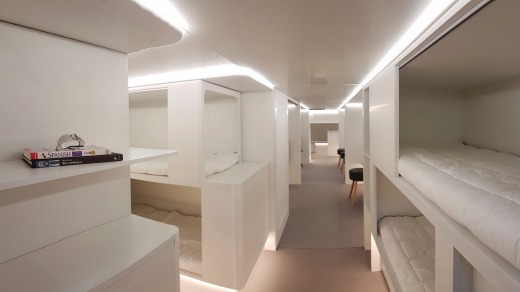 Qantas examines whether to equip ultra-long haul aircrafts with bund beds, gyms and children‘s play areas
Melbourne and Sydney could be connected to London and New York non-stop
Quickly occurring Economy of Scales are expected, since existing aircrafts are modified
A bunk-bed concept that Airbus developed
Prof. Dr. Karl-Rudolf Rupprecht | Intro 2022
September 2022
Seite  7
[Speaker Notes: Discussion: What would you prefer? Speed (supersonic aircrafts) or comfort (aircrafts with bund beds)?]
#3: Autonomous aircrafts revolutionize cargo delivery
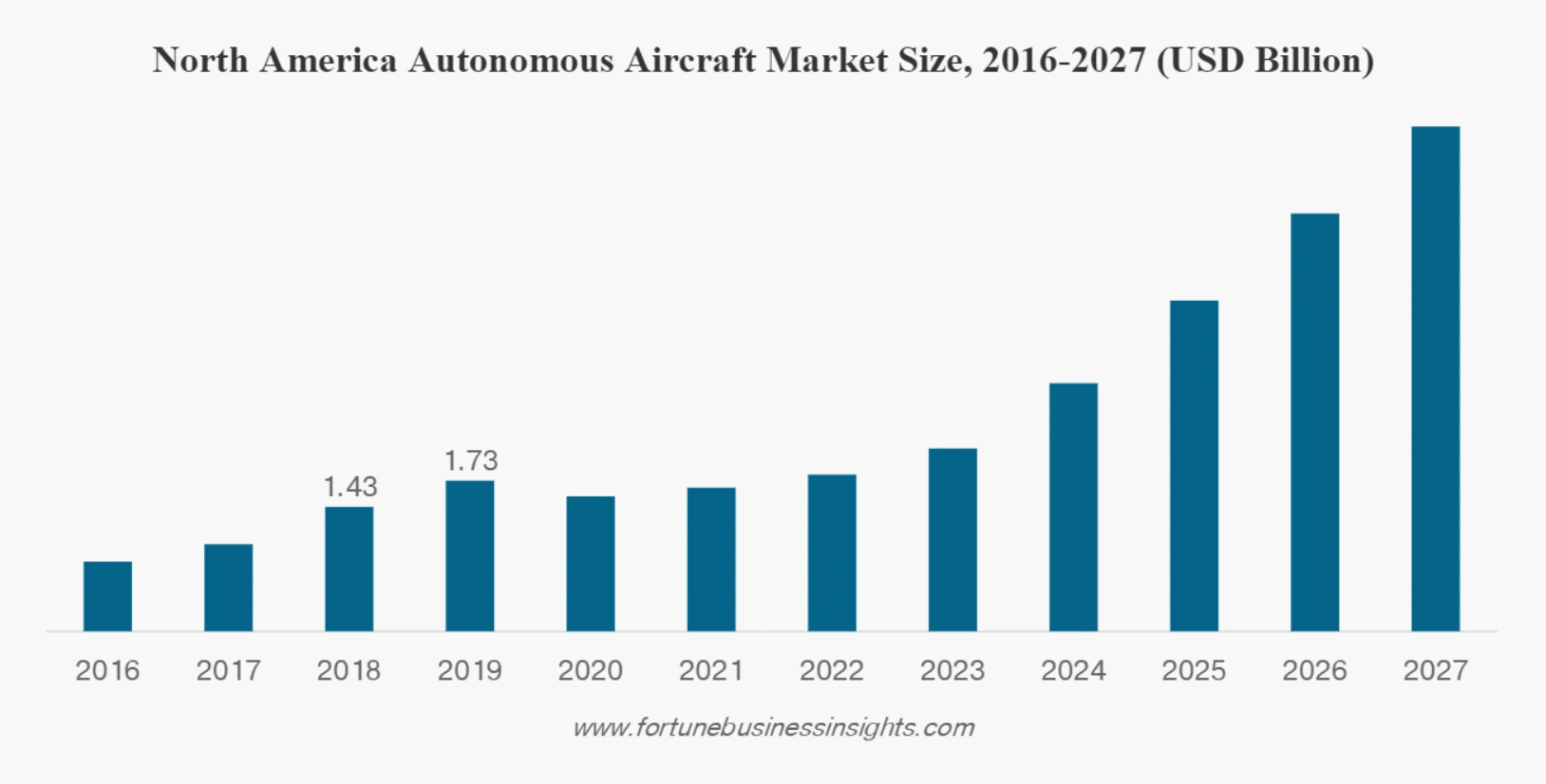 Autopilot technology will be complemented by autonomous aircraft software
Airbus has demonstrated take off and landing without any human input
Experts forecast that the market will grow by eight times over the next six years
Source: www.explodingtopics.com/blog/airline-industry-trends
Prof. Dr. Karl-Rudolf Rupprecht | Intro 2022
September 2022
Seite  8
#4.1: Airlines lower carbon emissions of air travel- Sustainable fuel -
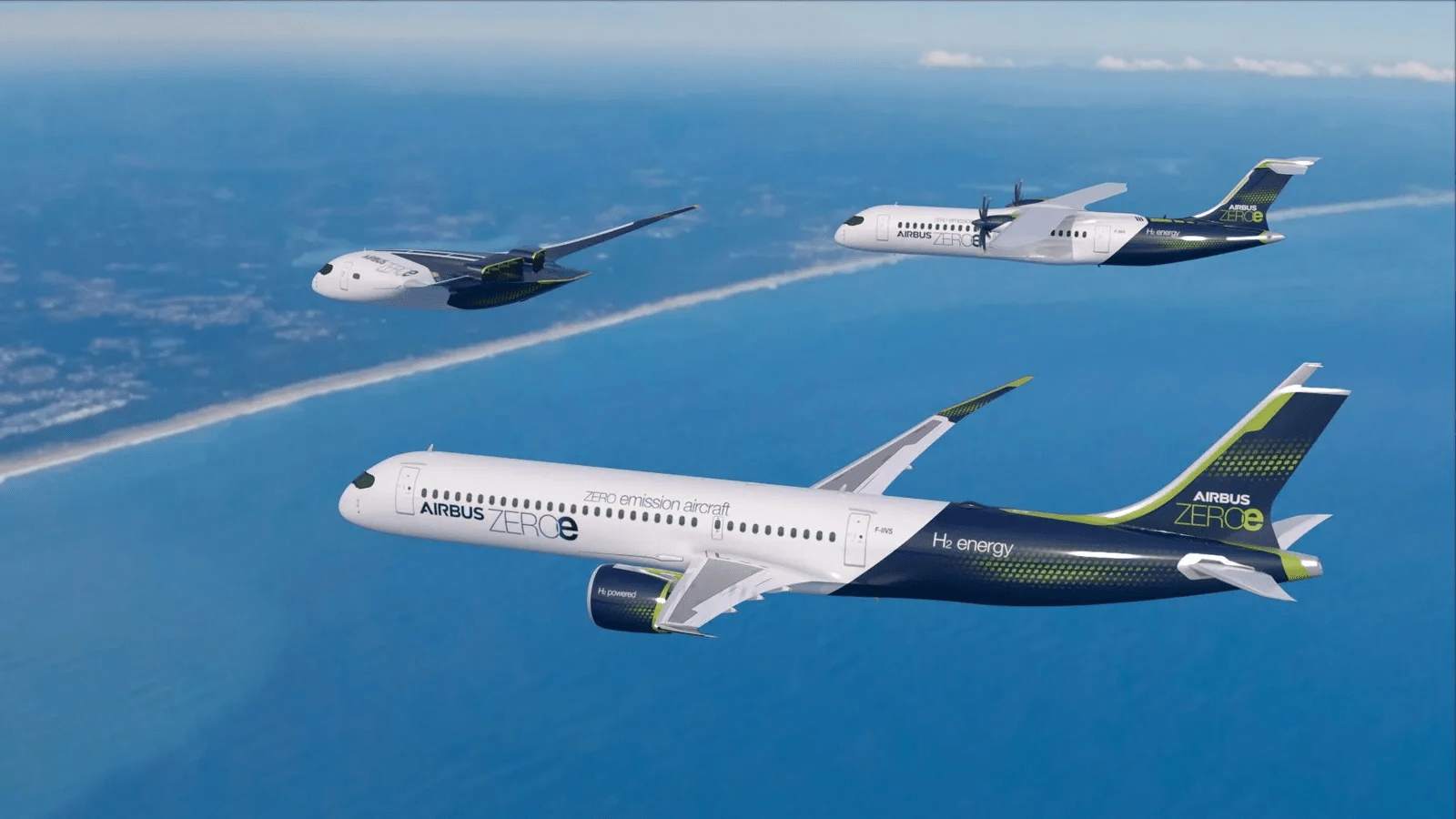 Airbus committed to launch the first carbon-neutral commercial aircraft in 2035 by creating three classes of commercial jets that run on hydrogen
Only waste that hydrogen puts off is water
Storage of hydrogen is a challenge
Airbus’s three-plane concept for its ZEROe initiative
Prof. Dr. Karl-Rudolf Rupprecht | Intro 2022
September 2022
Seite  9
#4.2: Airlines lower carbon emissions of air travel- Electric aircrafts -
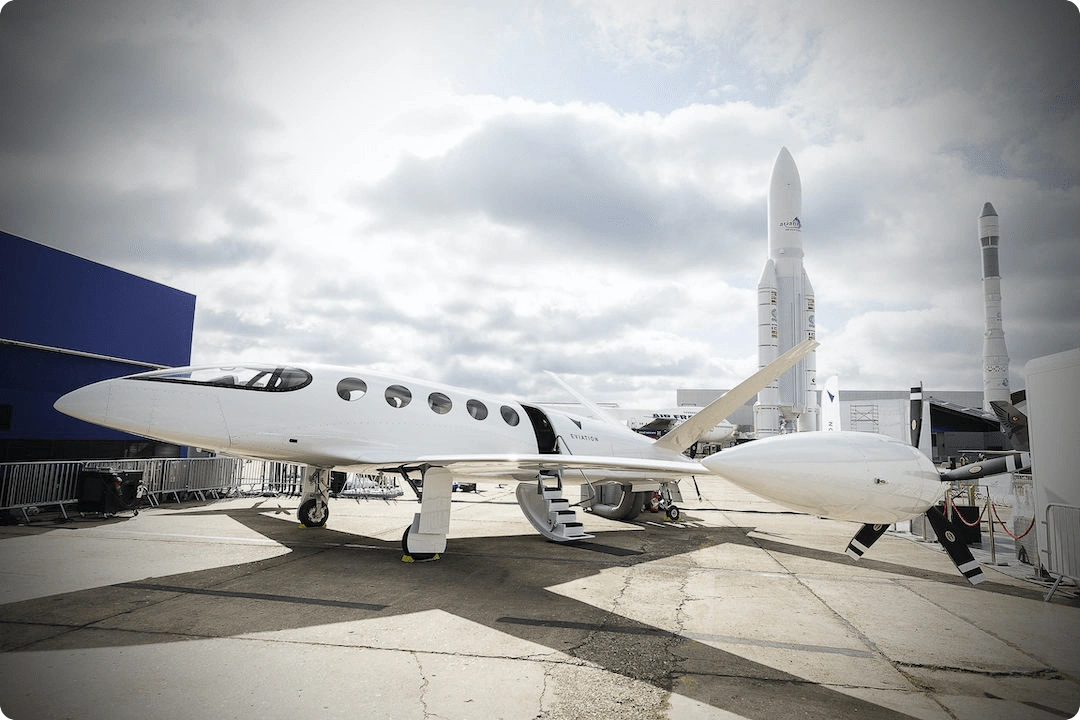 Three industries are impacted: aircraft manufacturers, commercial airlines, taxi industry
There are two main types: fixed-wing airplanes and eVTOLs (electric vertical take-off and landing)
Electric aircrafts tend to be smaller and are designed for short flights between cities
Eviation’s electric commuter plane, the Alice
Prof. Dr. Karl-Rudolf Rupprecht | Intro 2022
September 2022
Seite  10
[Speaker Notes: Discussion: Would you make use of urban air mobility (taking an eVTOL in a metropole rather than the taxi)? How much are you willing to spend?]
Transportation
+++ four examples +++
Prof. Dr. Karl-Rudolf Rupprecht | Intro 2022
September 2022
Seite  11
#1: Integrated transportation - seamless customer journey -
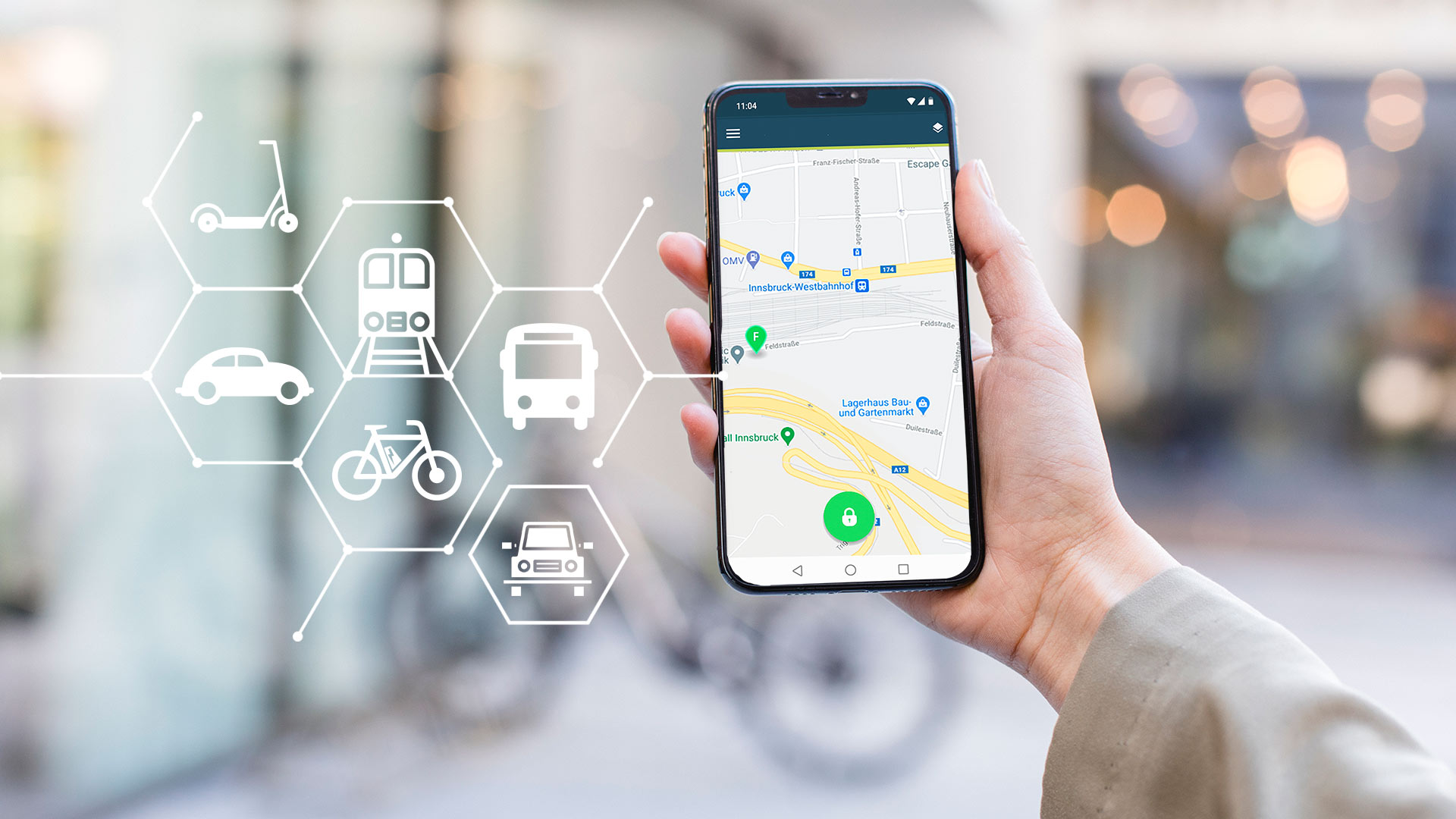 Mobility as a Service (MaaS) integrates multimodal transportation into a single mobility service
One platform provides information and payment for the traveller
Flexible and data-driven transportation can mitigate traffic congestions (significant due to rising urbanization)
MaaS bundles various transport services in one app
Prof. Dr. Karl-Rudolf Rupprecht | Intro 2022
September 2022
Seite  12
#2: Technology improves transportation efficiency
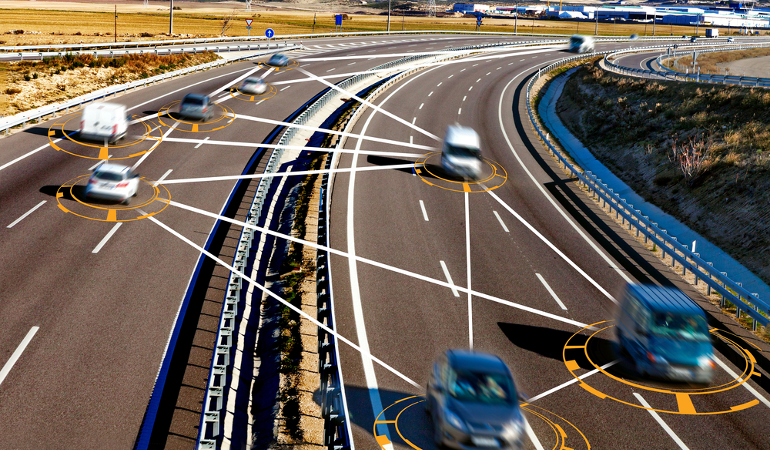 Data-based communication between trucks saves fuel costs and prevents traffic congestions 
Trucks are equipped with Internet of Things (IoT) sensors monitoring the condition, stability and location of the cargo
Big data and AI are used to forecast traffic bottlenecks
Vehicle-to-Vehicle (V2V) communication
Prof. Dr. Karl-Rudolf Rupprecht | Intro 2022
September 2022
Seite  13
#3: Last-mile delivery efficiency increases
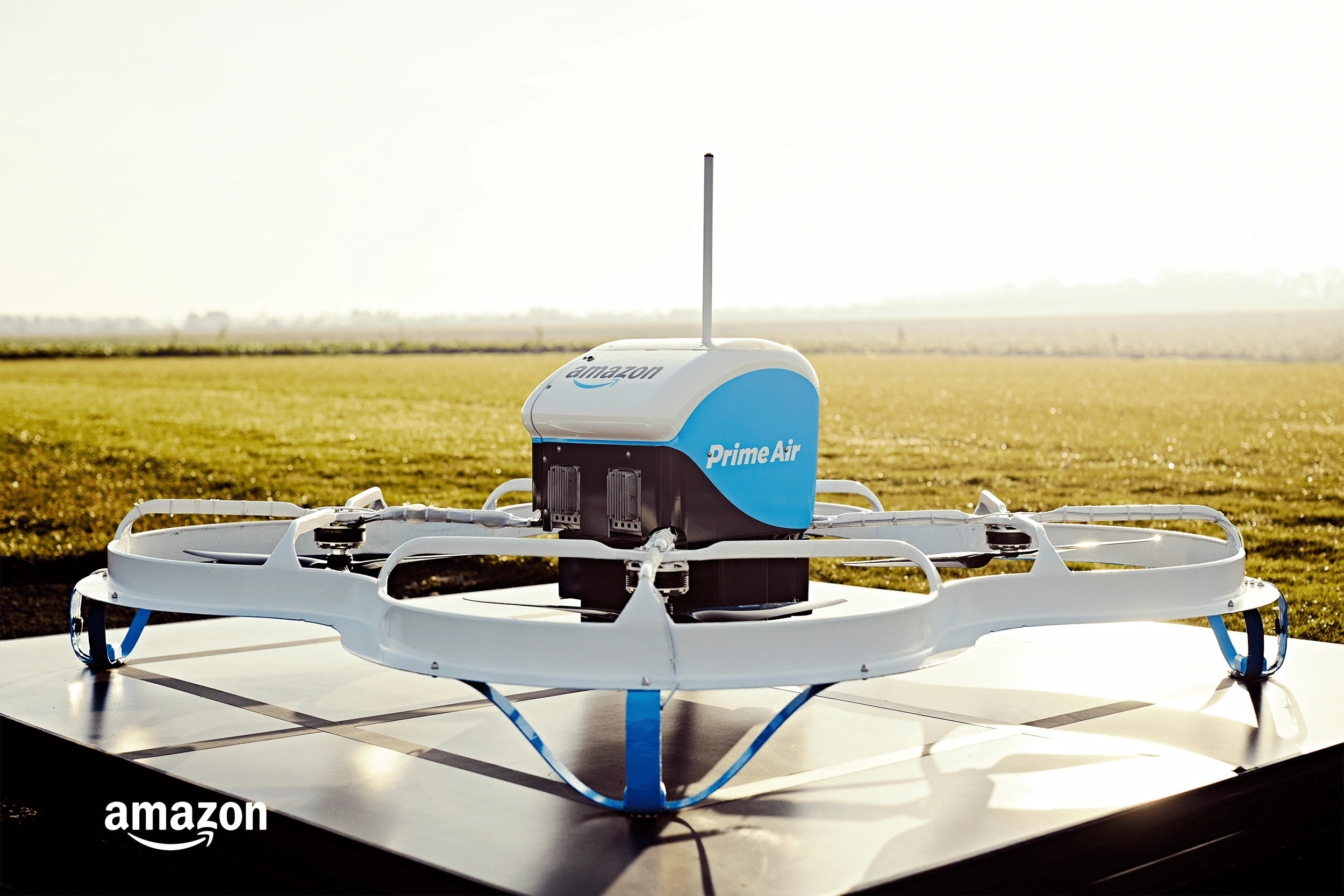 Even after the pandemic, e-commerce will continue to remain elevated
Final mile of a good’s transport represents 53% of the cost of transportation
Autonomous vehicles and crowdsourcing* reduce the cost of last-mile deliveries

* Transportation service is operated by several providers
Amazon’s Prime Air drone
Prof. Dr. Karl-Rudolf Rupprecht | Intro 2022
September 2022
Seite  14
#4: Predictive maintenance saves transportation costs
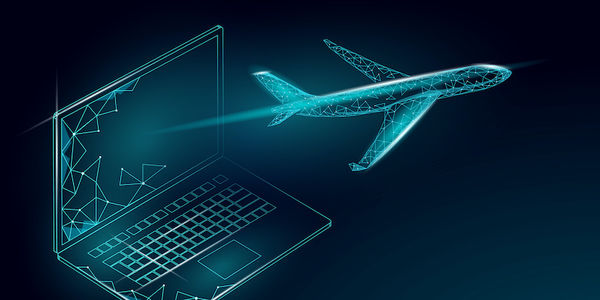 Vehicles and aircrafts are equipped with sensors which produce real-time data
Maintenance issues are diagnosed and treated before they happen
Congestions and accidents caused by maintenance issues are prevented
Costs can be saved
The health status of the aircraft is transmitted in real-time
Prof. Dr. Karl-Rudolf Rupprecht | Intro 2022
September 2022
Seite  15
Travel & Hospitality
+++ four examples +++
Prof. Dr. Karl-Rudolf Rupprecht | Intro 2022
September 2022
Seite  16
#1: The travel experience goes contactless
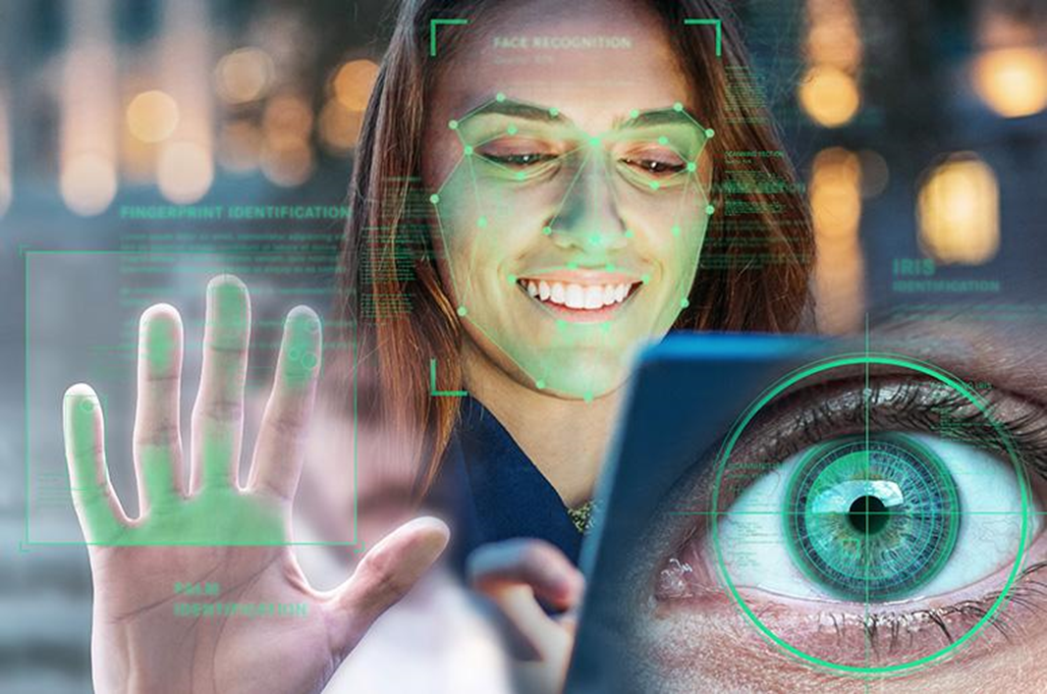 Biometrics such as face recognition accelerate the airport processes
Hotels offer contactless check-in
Digital room keys work via Bluetooth 
Chatbots provide travellers with useful information during every stage of their journey (e.g. trip recommendations)
Biometric technologies work with fingerprints and iris scan
Prof. Dr. Karl-Rudolf Rupprecht | Intro 2022
September 2022
Seite  17
[Speaker Notes: Discussion: With the use of chatbots, professions like hotel concierges will partly be redundant – in general, which changes occur in the labor market due to the rising use of technology?]
#2: Innovative technic at security- faster and more comfortable process -
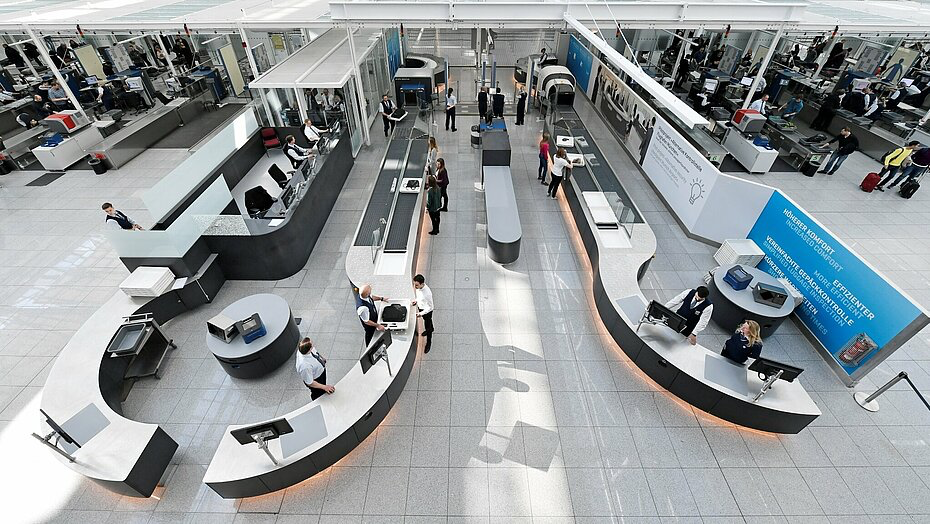 At Munich Airport, the security check is equipped with Computer Tomography Scanners
A 3D scan of the luggage allows to keep electronic devices and liquids in the luggage
Throughput per hour has increased by 160%
Security check at Munich Airport
Prof. Dr. Karl-Rudolf Rupprecht | Intro 2022
September 2022
Seite  18
#3: Robots give hotel rooms a hospital-level cleaning
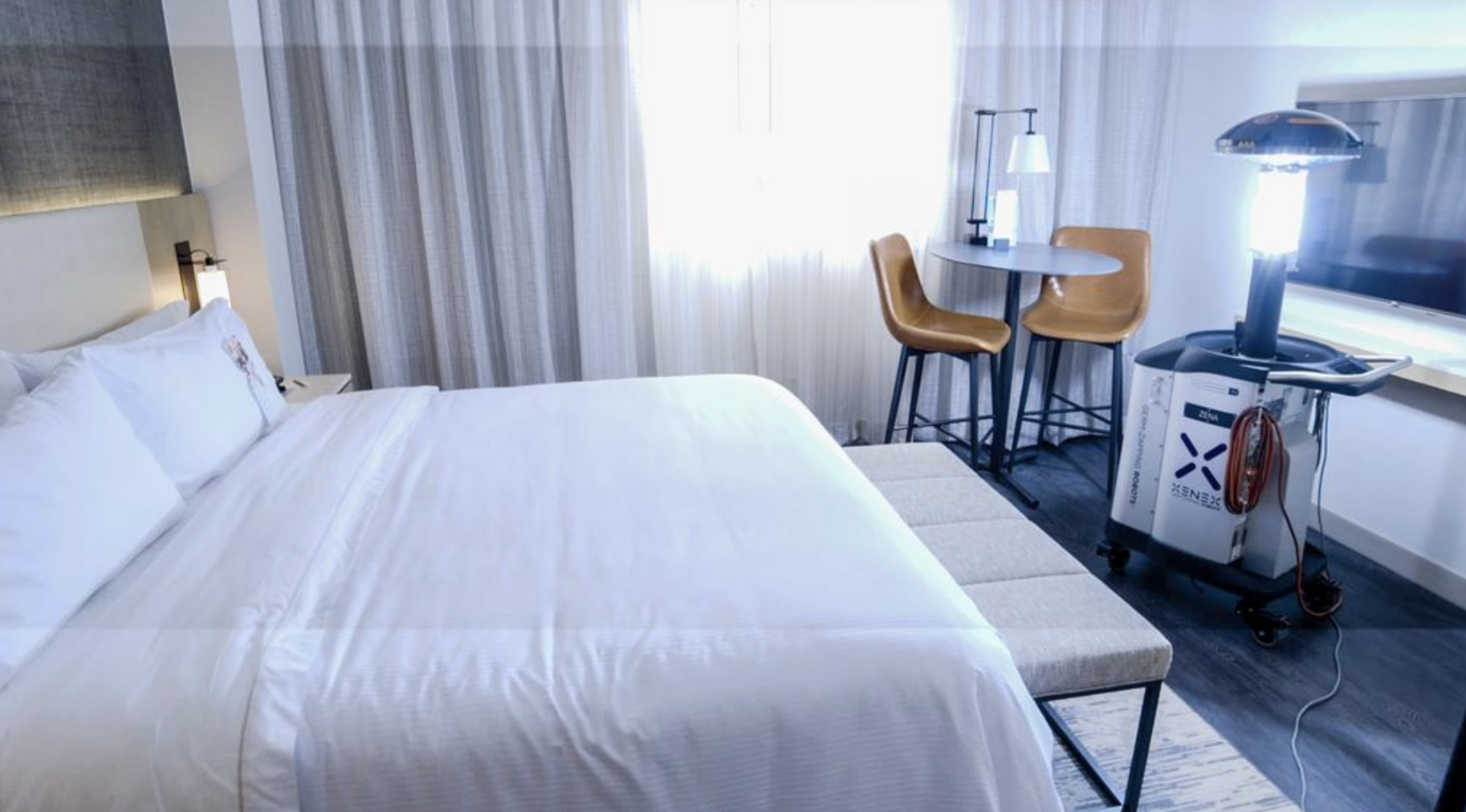 Travelers expect high hygiene standards beyond the COVID-19 pandemic
In hotels, robots clean rooms and spaces autonomously and at hospital-level
Technology is based on UV light
The cleaning process is faster with the use of robots which allows quicker room turns
Xenex LightStrike Germ-Zapping Robot cleans a hotel room
Prof. Dr. Karl-Rudolf Rupprecht | Intro 2022
September 2022
Seite  19
#4: Consumers blend business and leisure travel
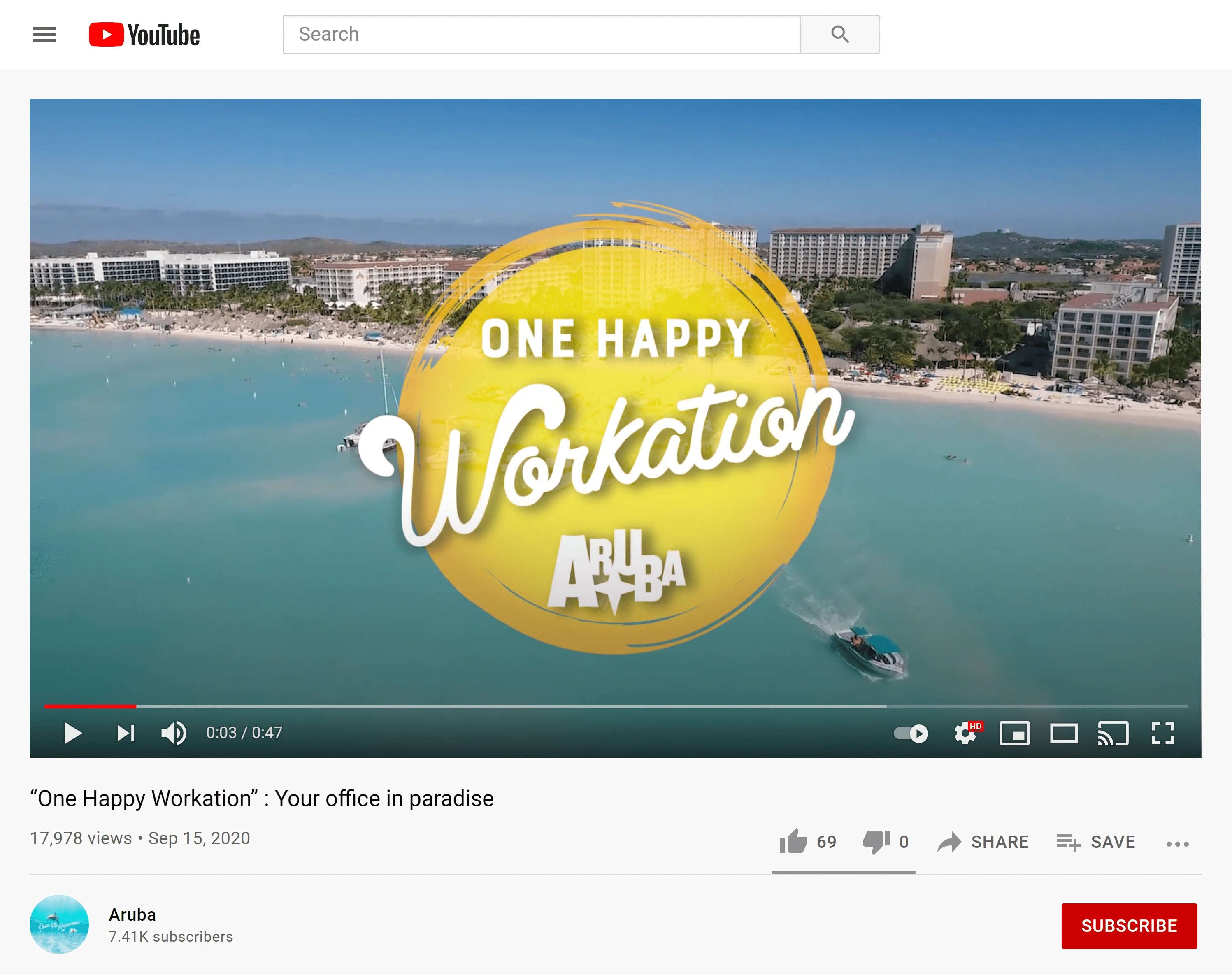 Since the pandemic, location-independency has become more popular
For travellers who like to work remotely, hotels offer daytime-only room rentals and coworking spaces were added (e.g. international hotel chain Accor)
Cruise lines offer special discounts for passengers who like to work from ship (e.g. Norwegian cruise line Hurtigruten)
Caribbean island Aruba promotes a ”Workation”
Prof. Dr. Karl-Rudolf Rupprecht | Intro 2022
September 2022
Seite  20
[Speaker Notes: Discussion: Do you think “workation“ will be a sustainable trend? 
Trend der Individualisierung aufnehmen, promotion auf neue Reisegruppe ausgelegt (Kundenzentralisierung)]
For you, dear cohort:
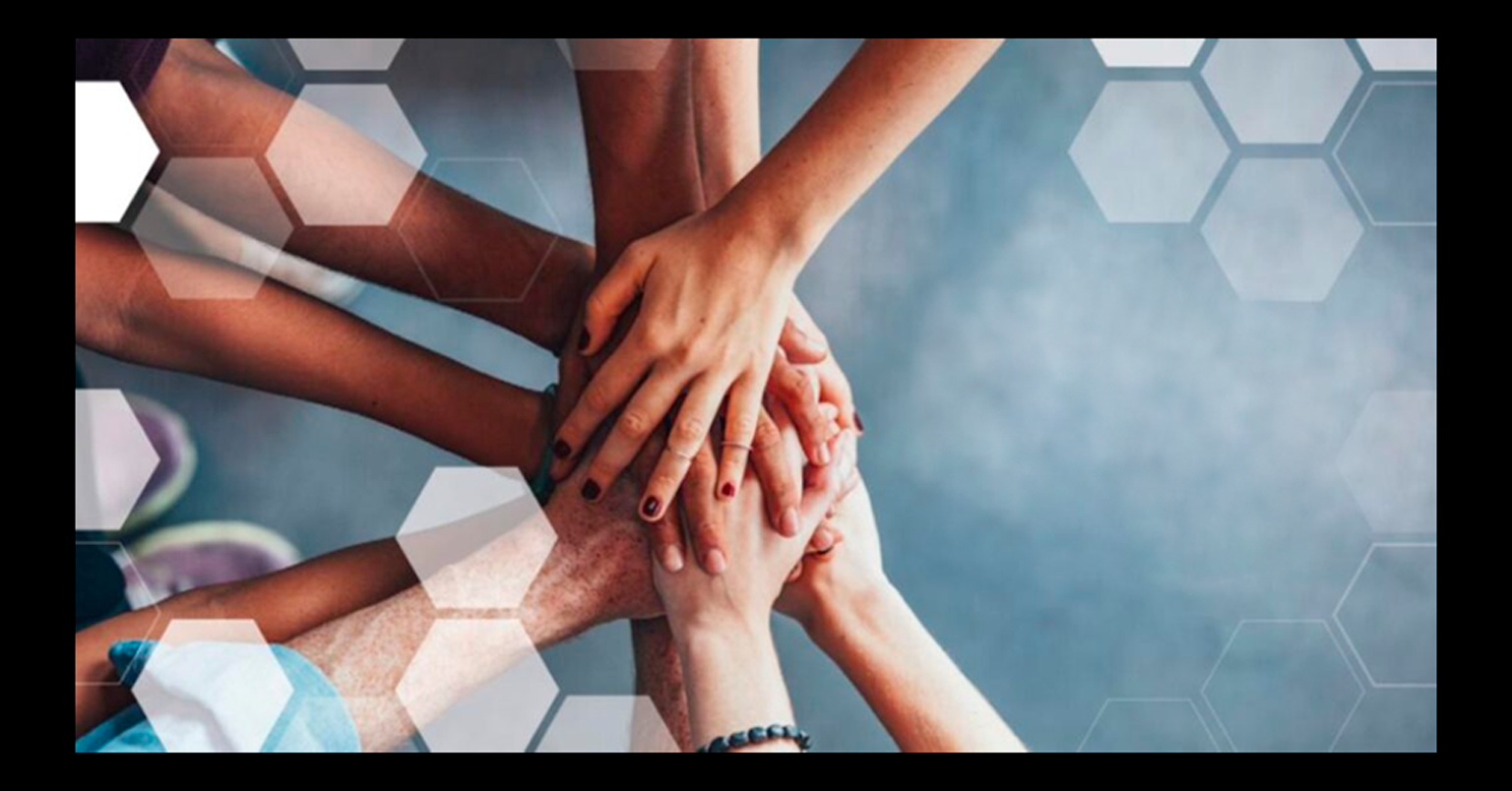 Work hard, play hard
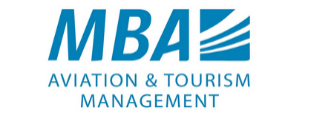 Fachbereich 3  Wirtschaft und Recht
Page 21
Prof. Dr. Karl-Rudolf Rupprecht | Intro 2022
September 2022
Food for thought
https://www.iata.org/en/iata-repository/publications/economic-reports/air-passenger-monthly-analysis/
https://explodingtopics.com/blog/airline-industry-trends
https://www.traveller.com.au/qantas-project-sunrise-plane-plans-for-bunk-beds-gym-ditched-for-ultralong-haul-h1f0vr
https://explodingtopics.com/blog/travel-industry-trends
https://explodingtopics.com/blog/hospitality-trends
https://explodingtopics.com/blog/transportation-industry-trends
https://www.bayern.de/moderne-sicherheitskontrollen-am-flughafen-muenchen/
https://www.lufthansagroup.com/de/newsroom/meldungen/muenchen-bietet-stressfreie-sicherheitskontrolle.html
Prof. Dr. Karl-Rudolf Rupprecht | Intro 2022
September 2022
Seite  22